Литературная игра
Конкурс «Поэзия»
Первой команде
Буря мглою небо кроет.
 Вихри снежные крутя;
То, как зверь, она завоет,
То заплачет, как дитя.
Второй команде
У лукоморья дуб зеленый;
Златая цепь на дубе том:
И днем и ночью кот ученый
Все ходит по цепи кругом.
Конкурс  «Угадай писателя»
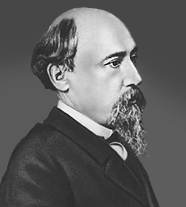 Н.А. Некрасов
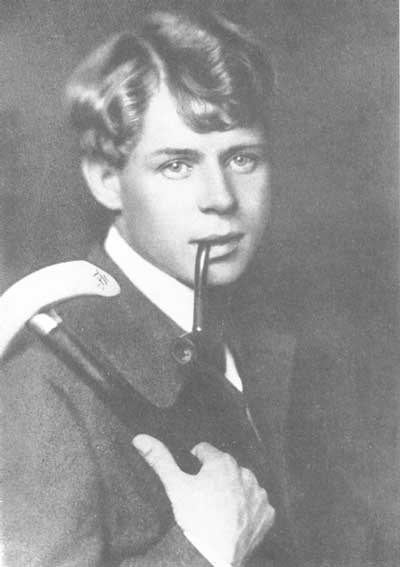 С.А. Есенин
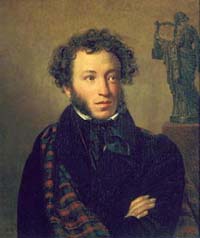 А.С. Пушкин
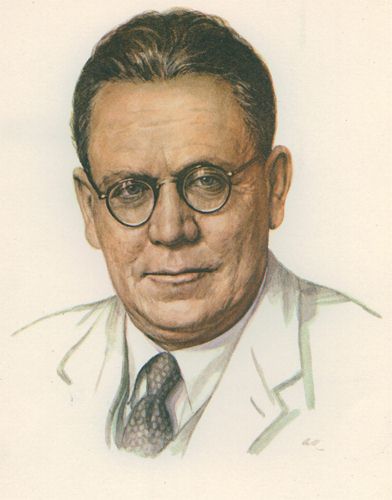 С.Я. Маршак
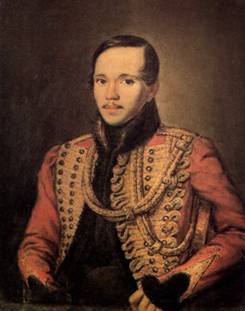 М.Ю. Лермонтов
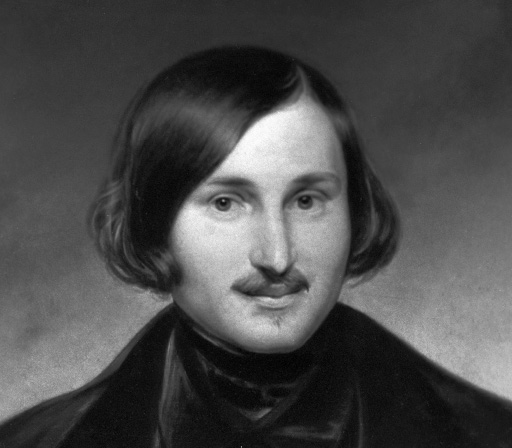 Н.В. Гоголь
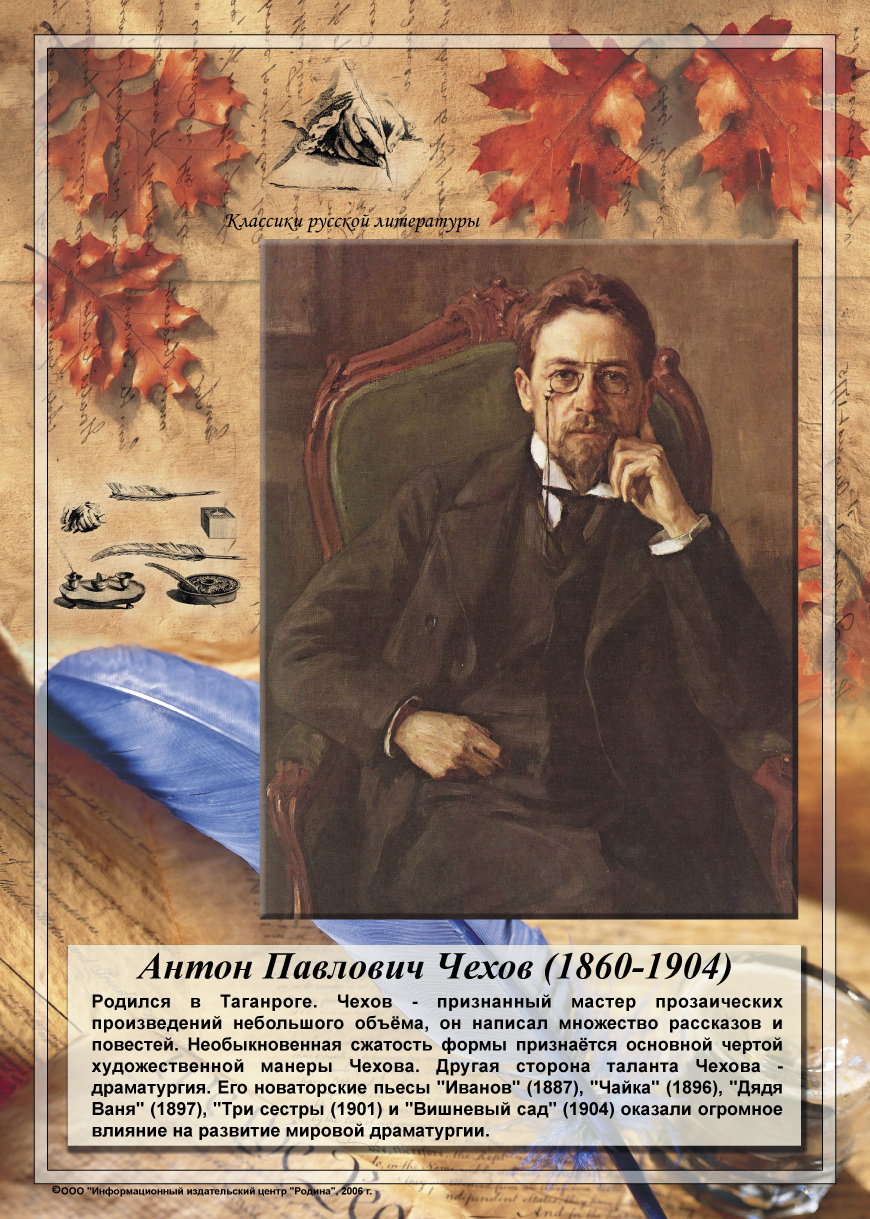 А.П. Чехов
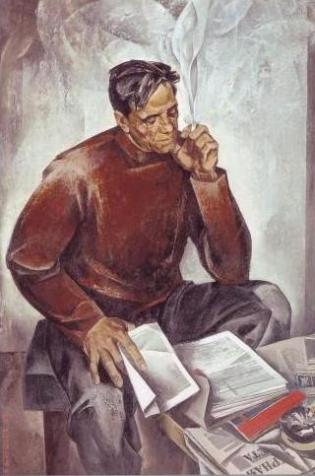 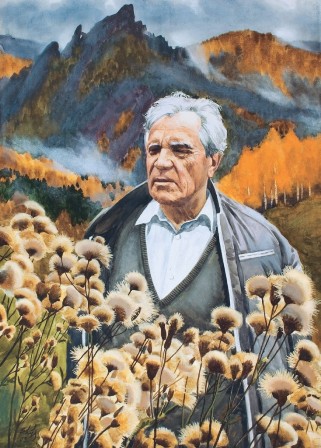 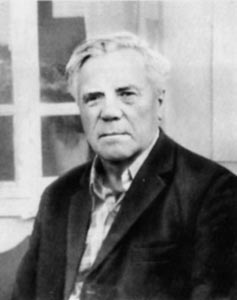 В.П. Астафьев
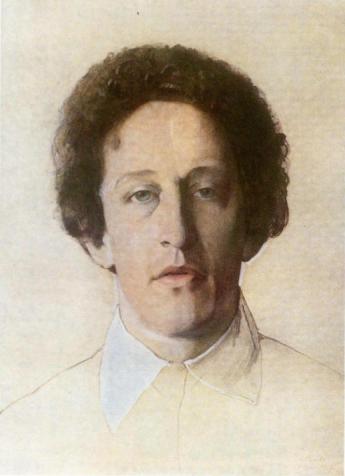 А.А. Блок
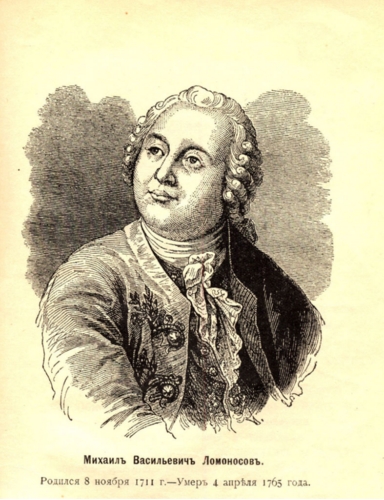 М.В. Ломоносов
Конкурс «Кто написал произведения»
Конкурс «Продолжи стихотворение»
«Сижу за решеткой в темнице сырой,
Вскормленный в неволе орел молодой…»

(«Мой грустный  товарищ, махая крылом.
Кровавую пищу клюет под окном».  А.С.Пушкин. Узник)
«Мороз и солнце; день чудесный!
Еще ты дремлешь, друг прелестный,-…
(«Пора, красавица, проснись:
Открой сомкнуты негой взоры,
Навстречу северной Авроры
Звездою севера явись!» А.С. Пушкин. «Зимнее утро»)
«Белеет парус одинокий
В тумане моря голубом!...
(«Что ищет он в стране далекой?
Что кинул он в краю родном?... М.Ю.Лермонтов. «Парус»)

«Как ныне сбирается вещий Олег
Отмстить неразумным хазарам….»
(«Их села и нивы за буйный набег
Обрек он мечам и пожарам». А.С. Пушкин. «Песнь о вещем Олеге»)
Конкурс «Сложи пословицу»
Задание для 1 команды:

Без книги, как без солнца, и днем темны оконца.
С книгой поведешься – ума наберешься.
Задание для 2 команды:
Хорошую книгу читать не в тягость, а в радость.
Книга книгой, да и своим умом двигай.